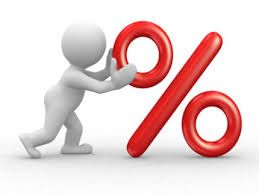 PORCENTAJES
UN CAMINO HACIA LA COMPRENSIÓN
PORCENTAJES
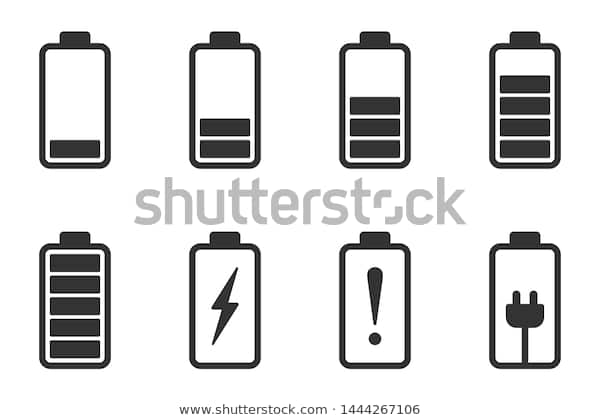 ¿Qué representa la carga completa de la batería
Representa el 100 %
¿Qué porcentaje representa cada barra?
Representa el 20 %
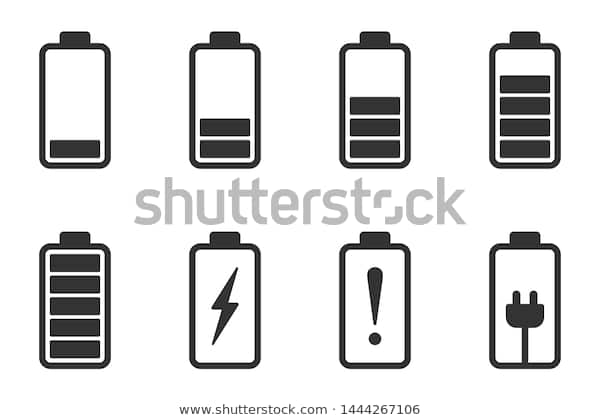 PORCENTAJES
100 %
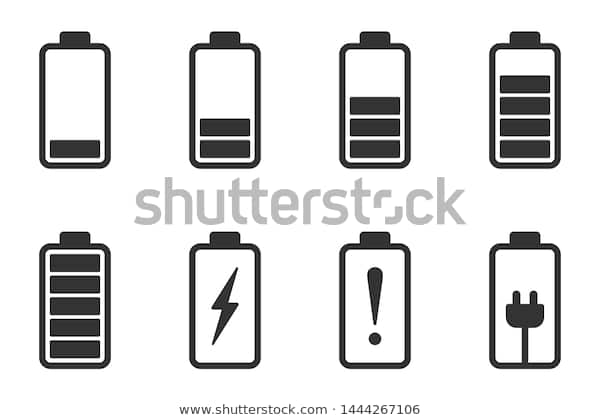 ¿Qué porcentaje representa la carga de la batería?
Representa el 80 %
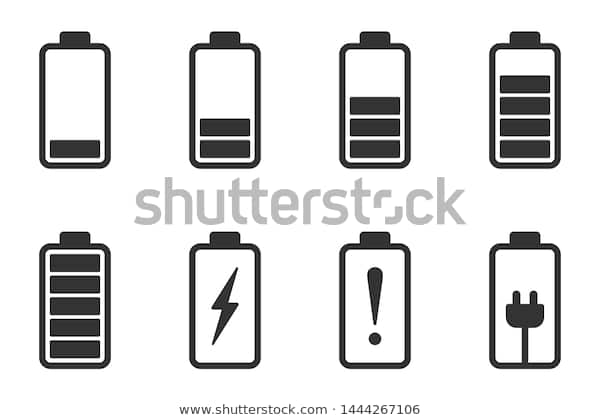 PORCENTAJES
100 %
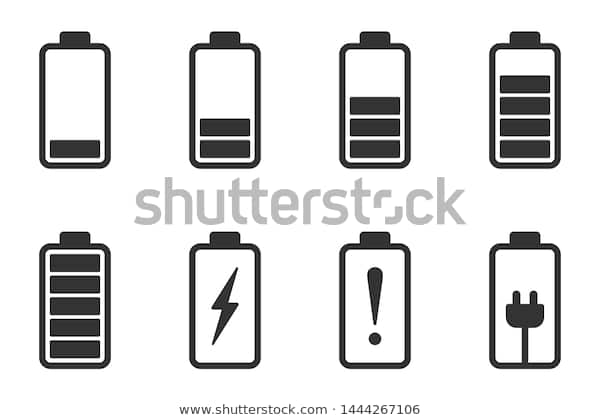 ¿Qué porcentaje representa la carga de la batería?
Representa el 20 %
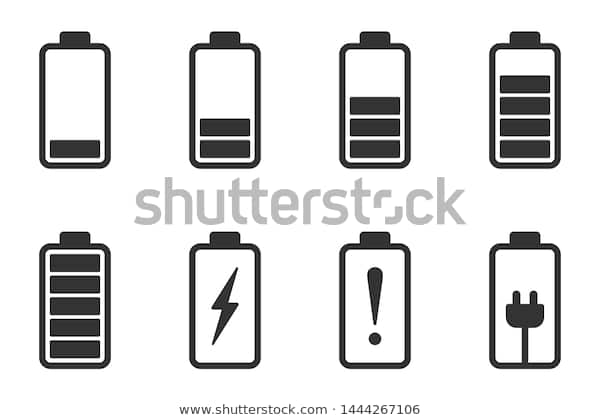 PORCENTAJES
100 %
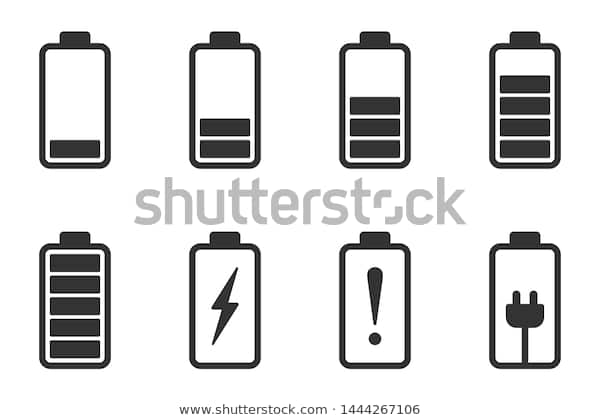 ¿Qué porcentaje representa la carga de la batería?
Representa el 60 %
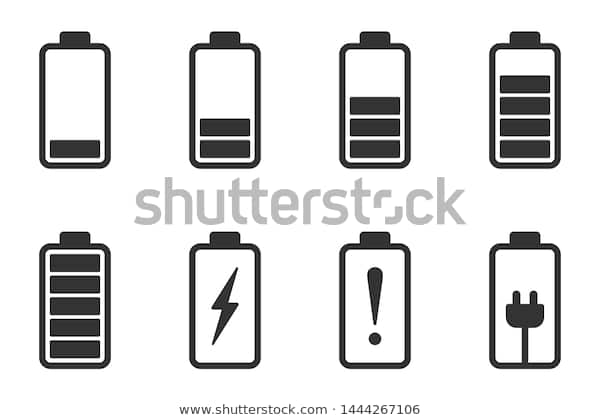 PORCENTAJES
100 %
¿Qué porcentaje representa la carga de la batería?
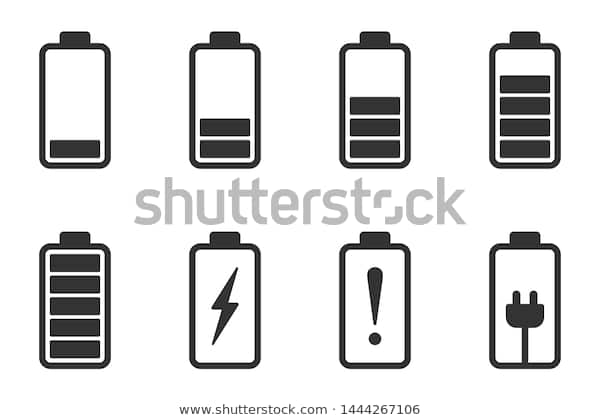 Representa el 40 %
PORCENTAJES
Problemas 1
En una fábrica trabajan 500 trabajadores, de los cuáles el 30 % corresponde a mujeres.
¿Cuántas mujeres trabajan en la fábrica?
¿Cuántos hombres trabajan en la fábrica?
PORCENTAJES
100 %, que corresponde a los 500 trabajadores
50
50
50
50
50
50
50
50
50
50
10 %
10 %
10 %
10 %
10 %
10 %
10 %
10 %
10 %
10 %
30 %
70 %
Mujeres
Hombres
50
500 : 10 =
150
350
PORCENTAJES
3.- Los siguientes iconos representan la carga de la batería del celular de 5 compañeras del sexto año C. Indica qué porcentaje representa cada icono.
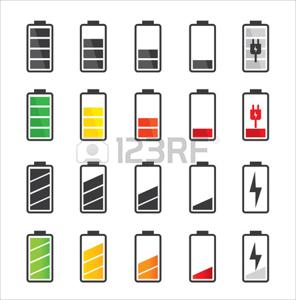 25 %
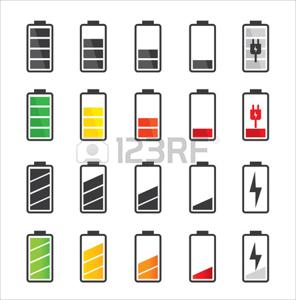 100 %
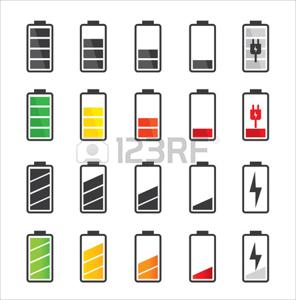 0 %
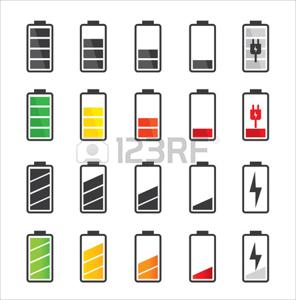 75 %
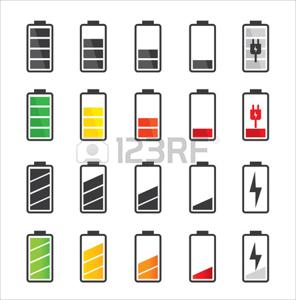 50 %
PORCENTAJES
¿Cuánta más carga tiene la batería de Matilda que la de Francisca?
50 % más de carga
b) ¿Cuánta menos carga tiene la batería de Alexa que la de Camila?
50 % menos de carga
c) Ordena de mayor a menor, según la carga de la batería de cada celular.
100 %
0 %
75 %
50 %
25 %
Isadora
Francisca
Camila
Matilda
Alexa
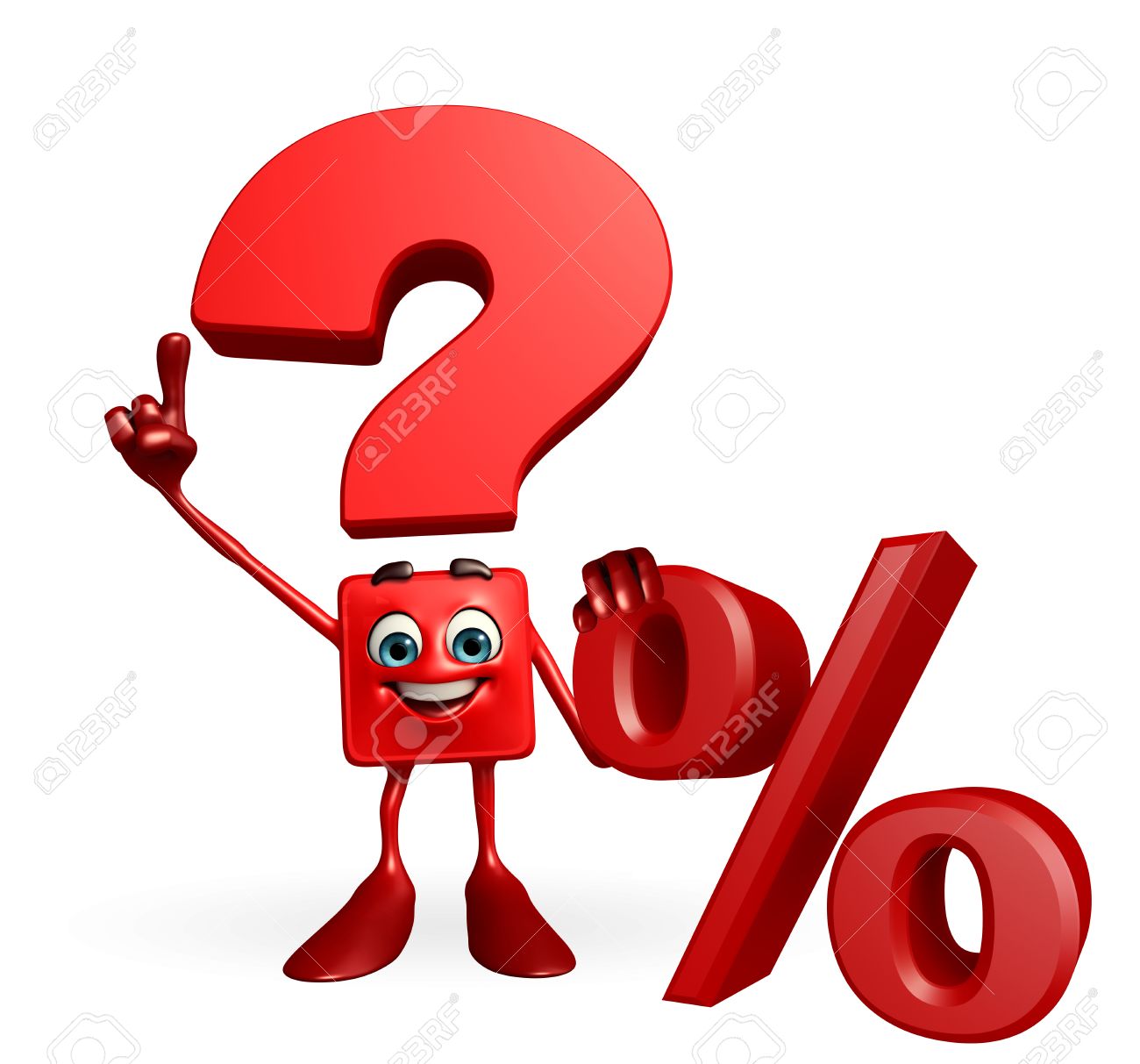 PORCENTAJES
PORCENTAJES